CAROLINA COLLABORATIVE FOR ALTERNATIVE PREPARATION (CarolinaCAP)
AN INNOVATIVE MODEL FOR COLLABORATION IN TEACHER PREPARATION
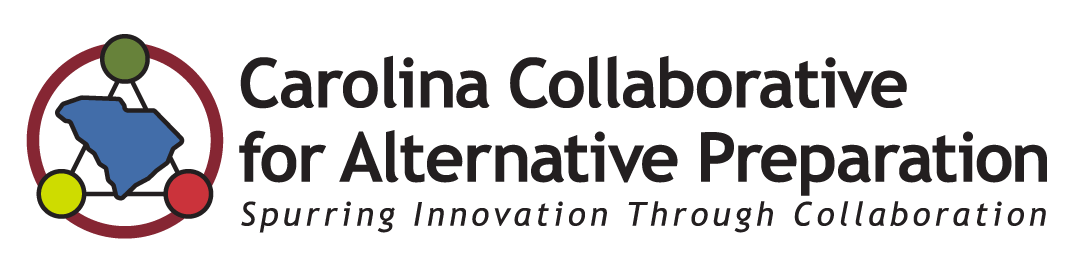 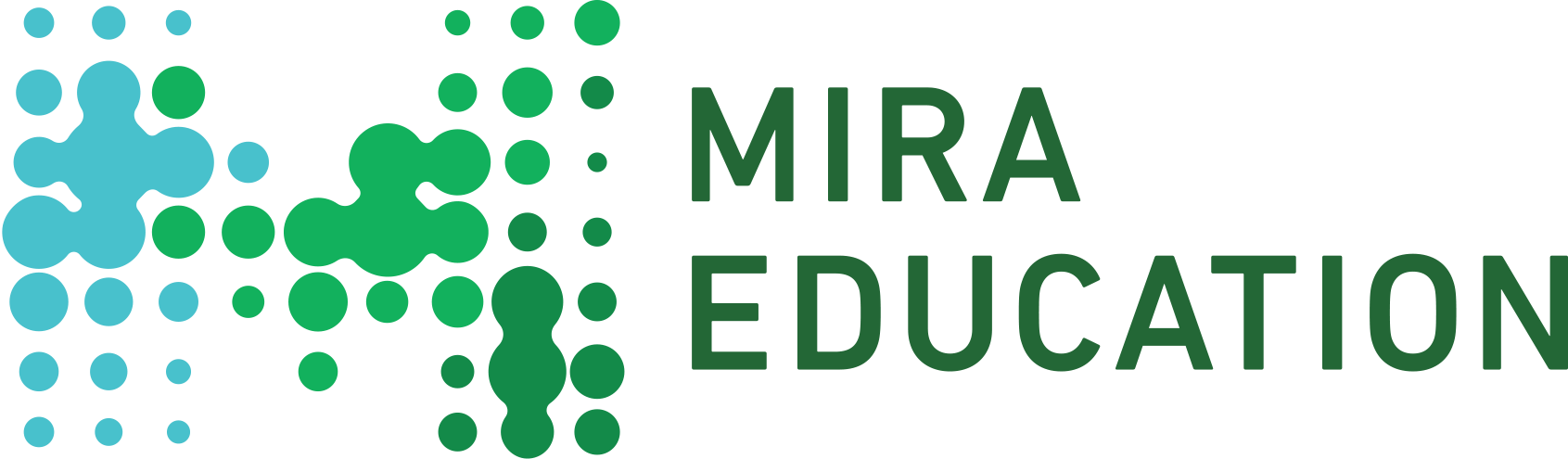 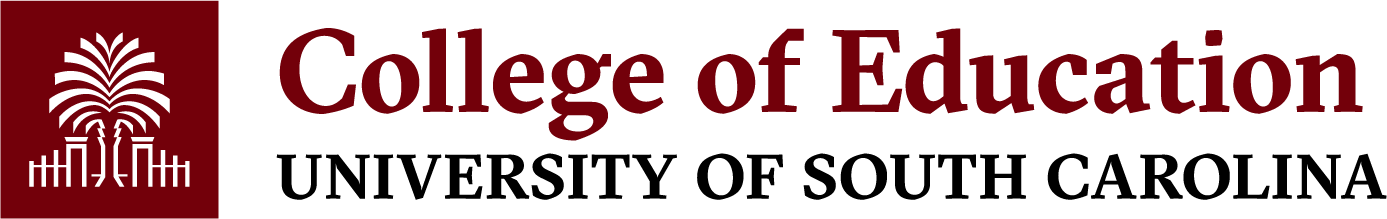 carolinacap.org
A DIFFERENT KIND OF COLLABORATION
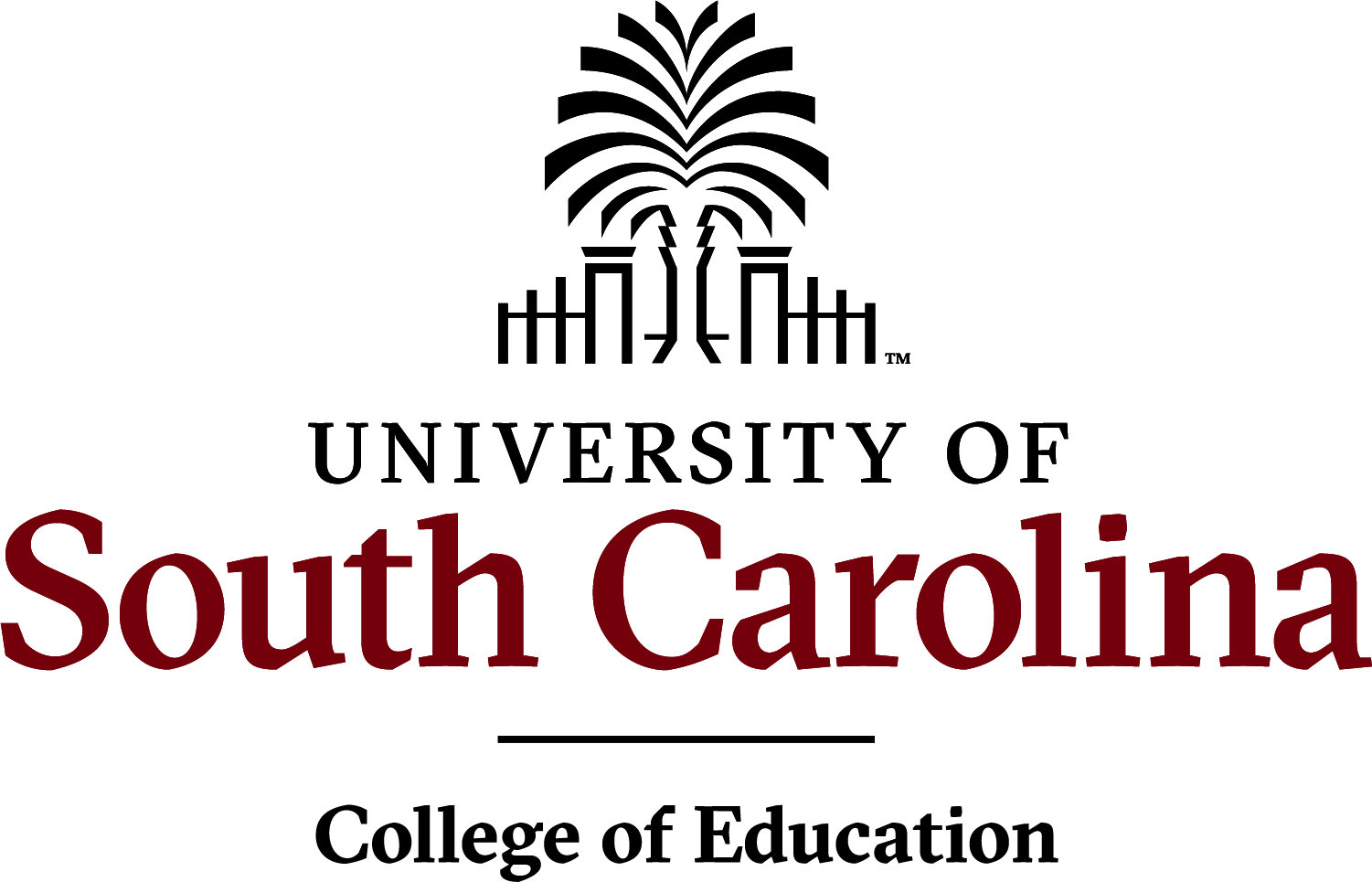 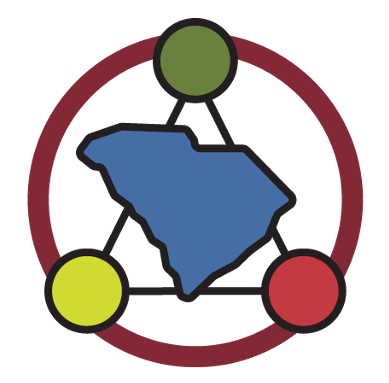 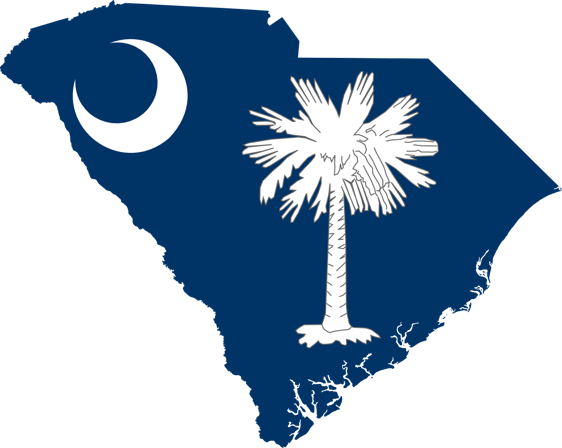 Partnering SC School Districts
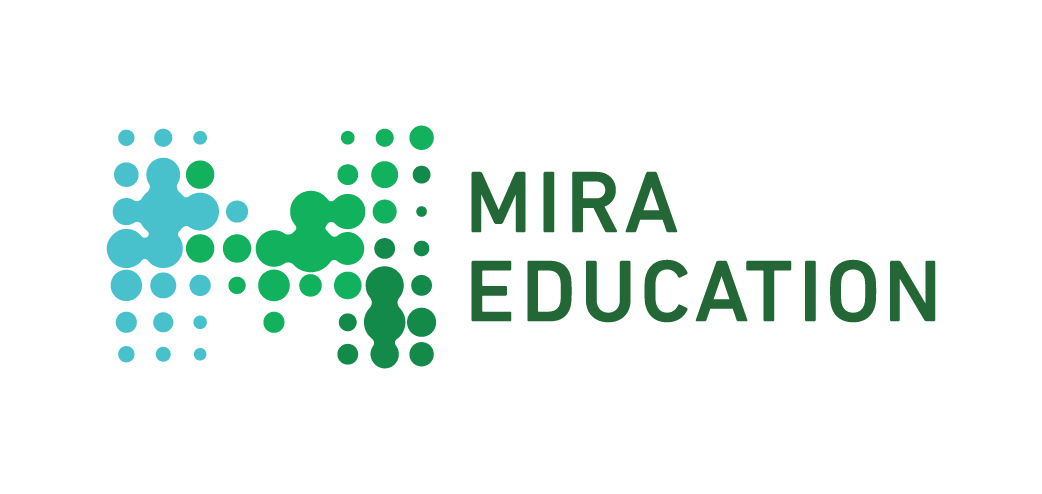 carolinacap.org
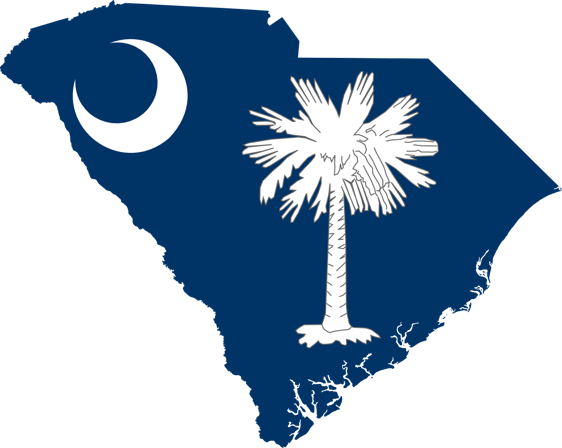 SOUTH CAROLINA SCHOOL DISTRICTS
South Carolina School districts bring expertise in the following areas (among others):
Strong understanding of the unique needs of the district, including knowledge of local context and expertise in teaching that should be drawn upon.
Knowledge of common shortcomings and unique needs among novice teachers in the district;
Keen understanding of staffing needs within the district; and
Ability to identify potential individuals to invest in as beginning teachers.
Partnering with school districts in co-constructing the CarolinaCAP model ensures the work will be directly informed and improved by field-based experiences and contexts.
carolinacap.org
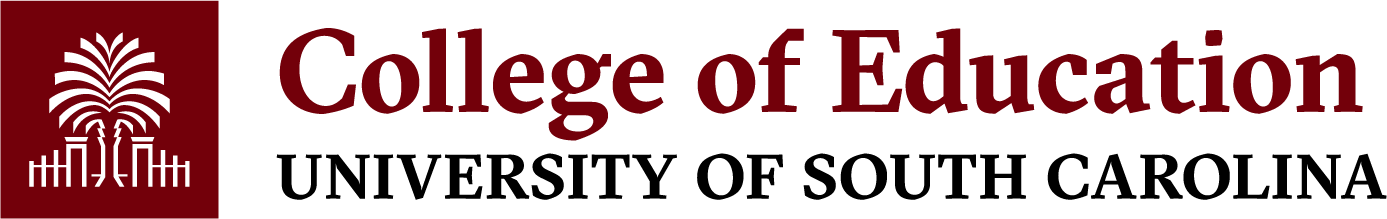 COLLEGE OF EDUCATION @UNIVERSITY OF SOUTH CAROLINA
The College of Education is the largest preparer of teachers in South Carolina, combining a commitment to prepare teachers with research and service via the most robust Professional Development Schools (PDS) network in the nation.
The College of Education is uniquely positioned by way of the following:
Expertise in teacher preparation and development with a rich history of engagement and partnership with school districts;
Capacity to design and deliver high quality learning experiences for teacher candidates, leveraging a combination of coursework and classroom-embedded competencies; and 
Strong and developing model for coaching novice teachers via Carolina Teacher Induction Program (CarolinaTIP).
carolinacap.org
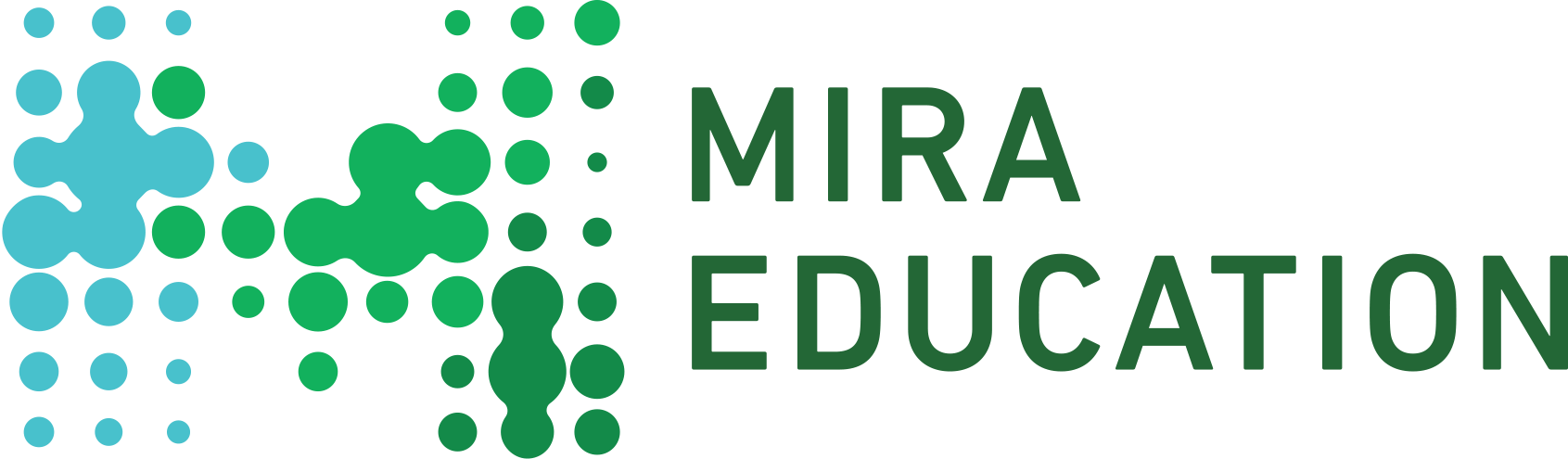 Mira Education
Mira Education has led efforts across the nation to improve student learning by spurring innovation in teacher development and leadership.
Mira brings expertise in the following areas:
Developing systems of personalized, competency-based professional learning for teachers and administrators through micro-credentials.
Building virtual learning communities to spread pedagogical expertise in a “just-in-time” system of coaching and mentoring;
Assisting educators in measuring impact and telling public stories of their practice and leadership; and 
Supporting system leaders in the redesign of teaching and teacher education policy.
carolinacap.org
ONE GOAL OF CarolinaCAP
Create a high-quality alternative pathway into teaching that marries the expertise of local teachers, schools, and districts with non-profits, ed tech companies, and institutions of higher education
carolinacap.org
PROGRAM COMPONENTS
PROGRAM DESIGN
A non-degree program of experiences to achieve goal of full licensure for candidates
A combination of graduate coursework, micro-credential stacks, and coaching, tailored to the needs of individuals
Candidates complete a launch experience of preparation and support prior to entering classrooms as teachers of record
carolinacap.org
PROGRAM DESIGN (CONT’D)
During the academic year and while teachers of record, candidates complete micro-credentials focusing on core pedagogical competencies and content area specific teacher knowledge, and expertise (based on assessed needs).
Candidates receive coaching via district-identified coach,  coaches trained via CarolinaCAP Coaching (with tailored supports for alt cert coaching experience).
CarolinaCAP Coaches (practicing, accomplished teachers) receive coaching and support throughout the program to develop their coaching skills as co-teachers and their leadership skills to further impact the learning of both educators and their students.
carolinacap.org
Micro-credentials Aligned to SCTS 4.0 Rubric
carolinacap.org
Micro-credentials in Development
carolinacap.org
AREAS OF CERTIFICATION
Early Childhood Education
Elementary Education
Middle Level Science
Middle Level Mathematics
Secondary Biology
Secondary Chemistry
Secondary Mathematics
Secondary Physics
Special Education: Multi-categorical (PK–Grade 12)
carolinacap.org
Individuals who have previously enrolled in student teaching or another alternative certification program are ineligible for CarolinaCAP.
carolinacap.org
Individuals who have previously enrolled in student teaching or another alternative certification program are ineligible for CarolinaCAP.
carolinacap.org
Individuals who have previously enrolled in student teaching or another alternative certification program are ineligible for CarolinaCAP.
carolinacap.org
Individuals who have previously enrolled in student teaching or another alternative certification program are ineligible for CarolinaCAP.
carolinacap.org
Individuals who have previously enrolled in student teaching or another alternative certification program are ineligible for CarolinaCAP.
carolinacap.org
AREAS OF COMPETENCY, SIX HOURS OF GRAD CREDIT
Courses developed and taught by University of South Carolina Faculty.
EDTE 600 - Systematic Effective Teaching focuses on the classroom environment, instruction, and professionalism. This course familiarizes students with relevant research, as well as provides students with opportunities to investigate theoretical perspectives, issues, and dispositions regarding classroom environment, instruction, and professionalism. 
EDUC 632 – Inquiry into Teaching: A Study of Effective Practice is designed to engage students in guided inquiry focused on common problems of practice encountered in Pre-K-12 classrooms. Emphasis is on enhancing students’ knowledge of content and pedagogy, which impact learning. The content of the course familiarizes students with relevant research, as well as provides students with opportunities to systematically inquire into theoretical perspectives, issues, and dispositions regarding classroom environment, instruction, and professionalism.
carolinacap.org
EDTE 600 - Systematic Effective Teaching: Learner Outcomes
Develop ways of describing what goes on in classrooms and how a teacher’s dispositions and biases can impact the interests, learning, and social development of students.
Describe the strategies, rituals, and routines that can be used to establish and maintain a productive learning community addressing the varying social and economic factors present.
Analyze essential elements of classroom organization, instruction and a teacher’s expectations that inform management systems.
Explore concepts of culturally responsive teaching which entail learning, thinking, and understanding how teachers can create equitable learning environments that honor and build on a student’s cultural experiences, language practices, development levels, and funds of knowledge.
carolinacap.org
EDUC 632 – Inquiry into Teaching: A Study of Effective Practice: Learner Outcomes (cont.)
Employ responsiveness to cultural patterns through communication, teaching, and decision making in a diverse classroom;
Examine different ways students learn and how to address the diverse student needs that exist in Pre-K-12 classrooms;
Critically analyze instructional strategies that facilitate critical thinking and problem-solving abilities in elementary students; and
Cultivate an inquiry stance as a teacher and learner.
carolinacap.org
CarolinaCAP Coaches build on and support the diversity of experiences candidates bring to their classrooms and to the profession.
CAROLINACAP COACH MODEL
Modeling rigor and engagement
Honoring the life experience of candidates
Basing support strategies in rigorous coaching approaches
Co-planning and co-teaching
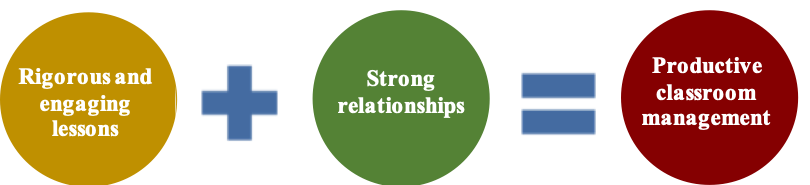 carolinacap.org
PARTNER COMMITMENTS
Engage together in developing, executing, and refining recruitment strategies for candidates and the marketing of CarolinaCAP.
Co-construct the in-service professional learning curriculum to serve individual needs of the candidates in order to align with district PD strategy (including the integration of site-based and virtual [cross-site] PLCs).
Pilot and refine new models of co-teaching to create time for lead teachers to mentor new recruits (e.g., co-teaching models).
carolinacap.org
PARTNER COMMITMENTS (CONT’D)
Design and implement incentives for lead teachers to serve in mentoring and coaching roles and support their own development and retention.
Design and implement policies and practices to integrate micro-credentials as a means to support teacher development toward mastery of state teaching standards (Rubric 4.0).
Participate in collaborative research to assess effectiveness of the program, using joint data collection to engage in cycles of continuous improvement.
carolinacap.org
PROGRAM COSTS
GOAL: Create a balance of affordability alongside a robust, high-quality preparation design
Overall cost per candidate is $7,500 (for up to three years of support)
State funds pay $3,000 per candidate for qualifying rural districts (during pilot phase)
Remaining $4,500 to be paid by districts, who can determine if all or a portion of costs are charged to candidate, offset by grants/service to district, foundation support, or other sources of revenue.
carolinacap.org
INTERESTED IN PARTNERING?
Sign and return CarolinaCAP Memorandum of Agreement
Schedule a district meeting 
Advertise CarolinaCAP on district website and in other venues
Co-recruit candidates for district positions
Invite interested applicants to attend a candidate recruitment session and/or Co-facilitate a district-specific recruitment event
carolinacap.org
Social Media
Please follow the CarolinaCAP pathway and the CarolinaCrED program on social media and share our posts with your network!
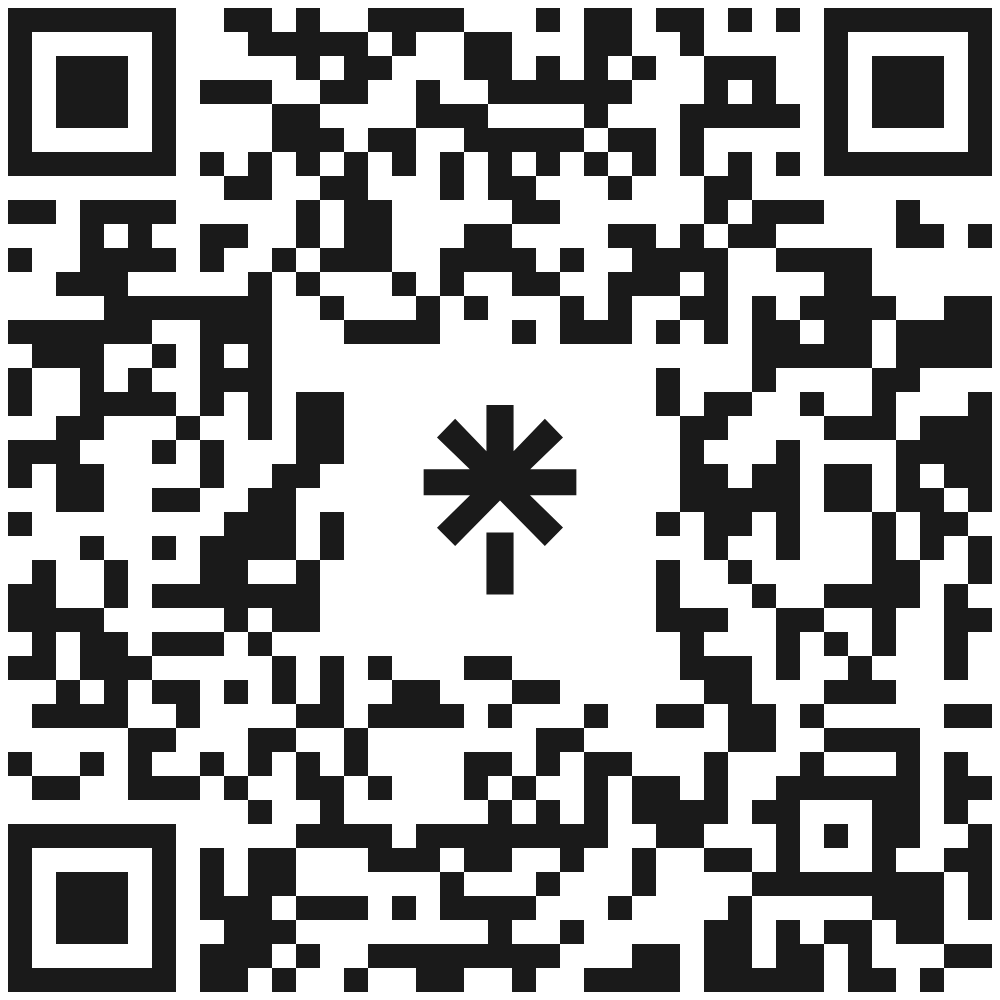 CAROLINA COLLABORATIVE FOR ALTERNATIVE PREPARATION (CarolinaCAP)
AN INNOVATIVE MODEL FOR COLLABORATION IN TEACHER PREPARATION
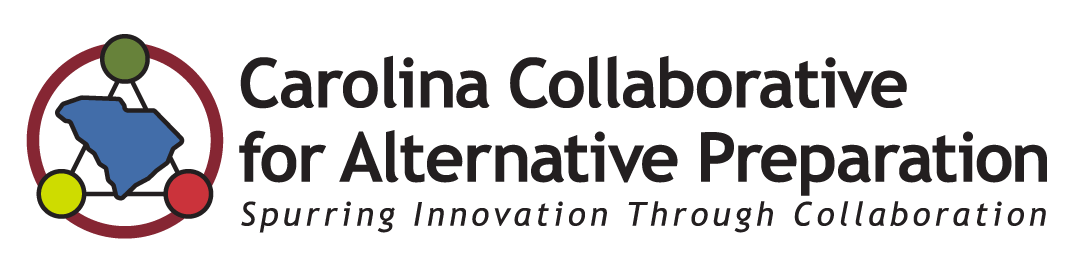 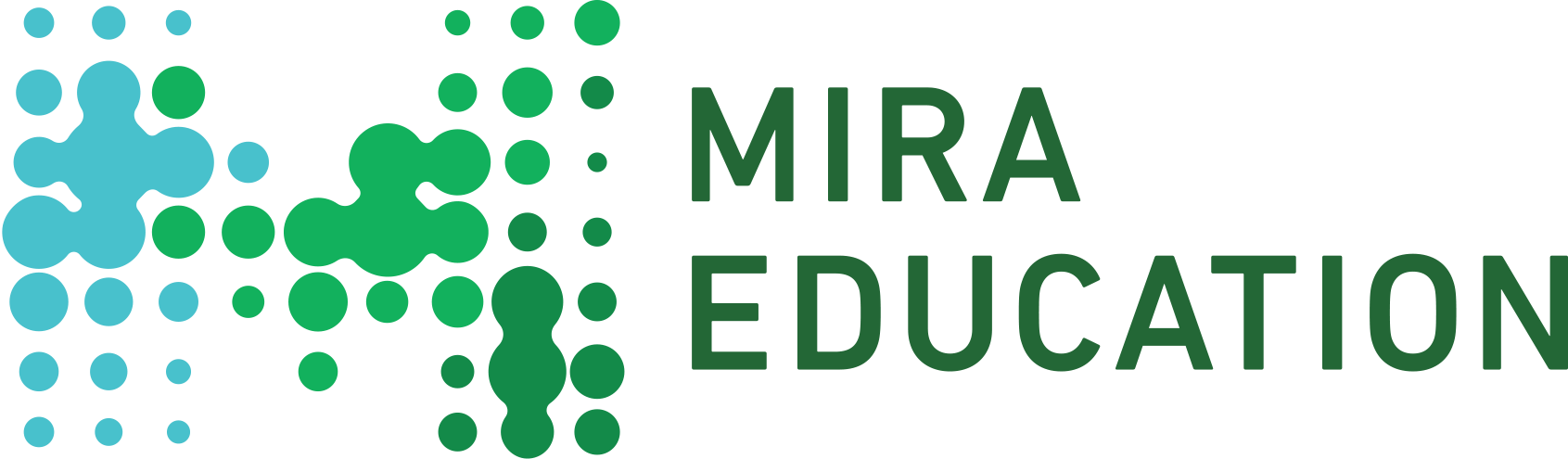 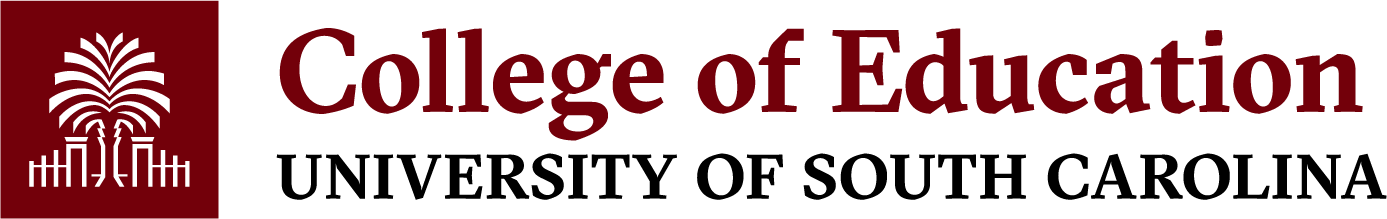 carolinacap.org